«Проектная деятельность – как метод поддержки детской инициативы»
Воспитатели детского сада № 27

Москалева Ирина Викторовна
Петрусева Наталья Григорьевна



г.Зеленогорск
2022 г
Среда в группе
МЕТОД ПРОЕКТОВВ ДОШКОЛЬНОМ ОБРАЗОВАНИИ
Автор технологии:
  СВЕТЛАНА МИХАЙЛОВНА ОБЕРЕМОК
старший преподаватель кафедры управления Новосибирского 
института  повышения квалификации и переподготовки
работников образования
Этапы проекта:
ПОСТИЖЕНИЕ НОВОГО
1. ВЫБОР ТЕМЫ (планирование
познавательной деятельности)
2. СБОР СВЕДЕНИЙ

ОСУЩЕСТВЛЕНИЕ ЗАМЫСЛА
3. ВЫБОР ВИДОВ ДЕТСКОЙ ДЕТЕЛЬНОСТИ
4. РЕАЛИЗАЦИЯ ПРОЕКТОВ
5. ПРЕЗЕНТАЦИЯ ПРОЕКТОВ
Проведены проекты:
«Масленичка», 
«Разноцветный попугай», 
«Пичужка», 
 «Король помидоров», 
«Часики идут»,  
«Белый медведь, бурый медведь»,  
«Суши у Каркуши»,
 «Домик у друзей», 
«Время года» и другие
Проект «Разноцветный попугай»
Проект «Разноцветный попугай»
Проект «Разноцветный попугай»
Проект «Разноцветный попугай»
Проект «Масленичка»
Проект «Масленичка»
Проект «Масленичка»
Проект «Масленичка»
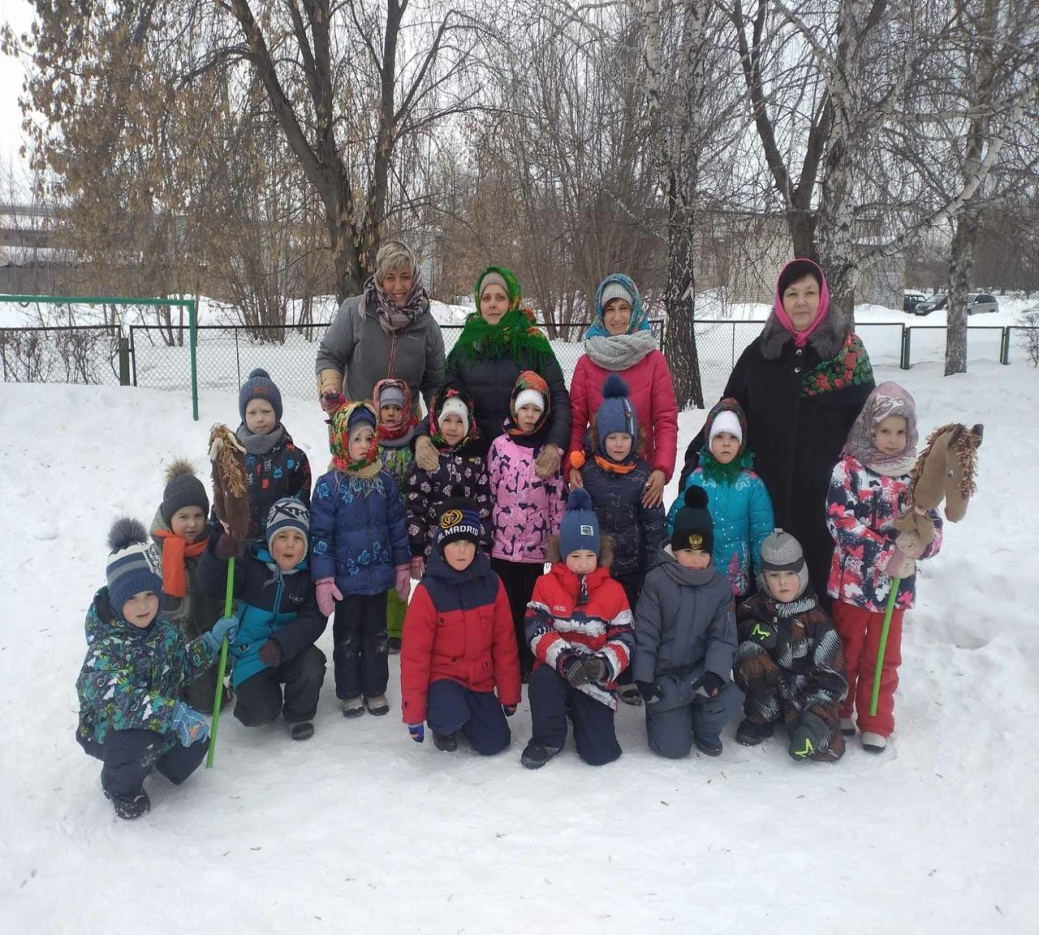 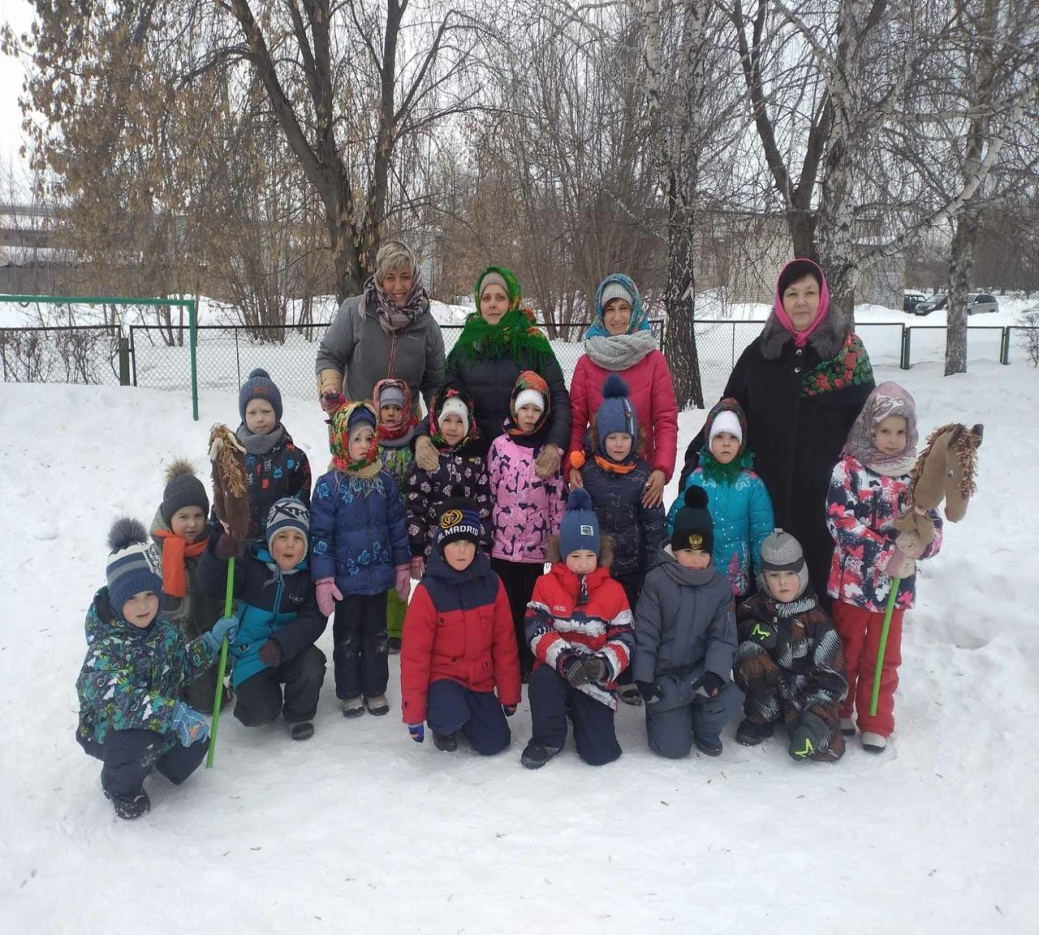 Проект «Масленичка»
Проект «Масленичка»